2

































































+
2

































































+
التجارة الالكترونية
الفصل التاسع
2

































































+
تعريفها
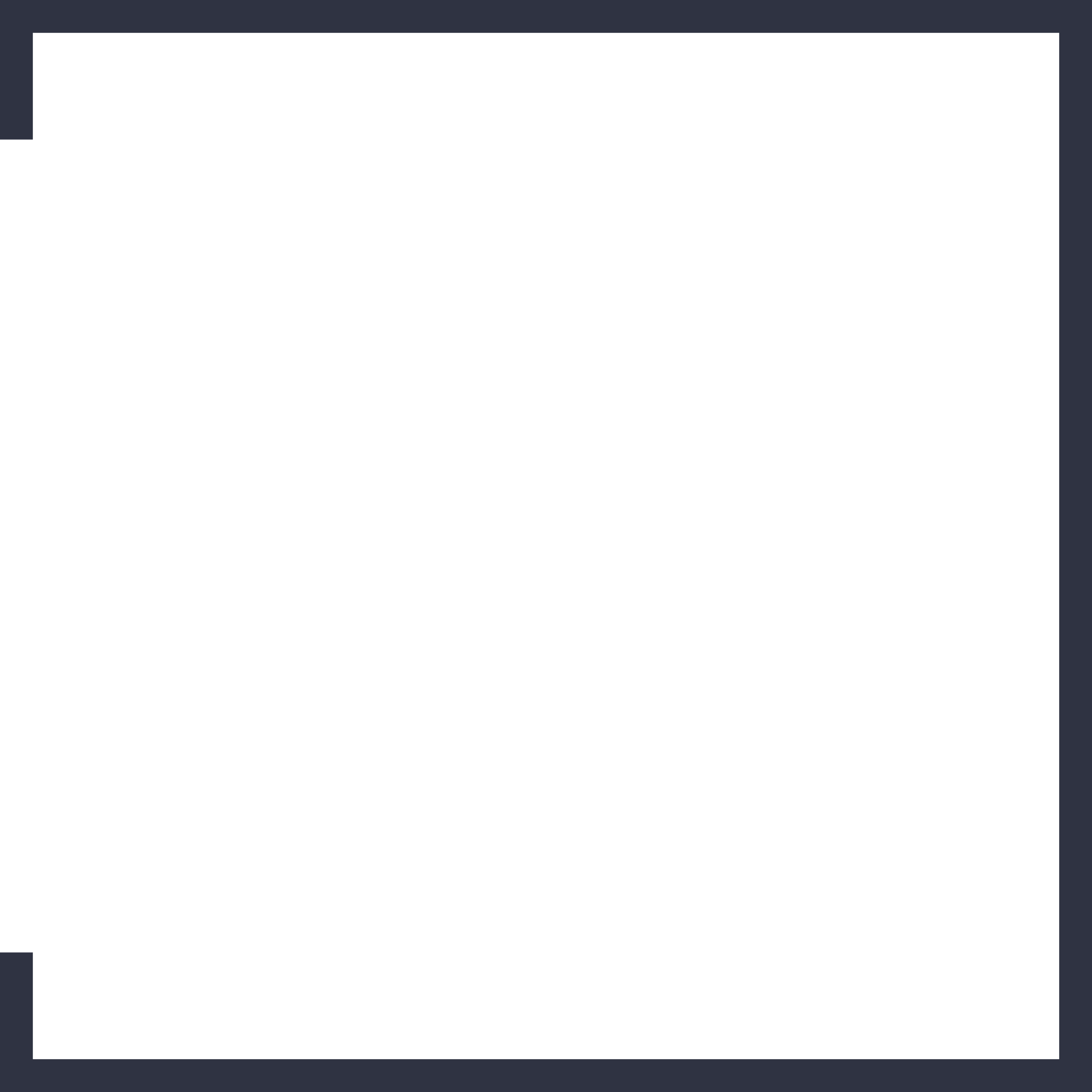 2

































































+
هي التجارة التي تفتح المجال من اجل التعــاقد على المنتجـــــات والخدمات والمعلومات عبر الانترنت.
 
اما منظمة التجارة العالمية عرفت التجارة الالكترونية :"مجموعه متكاملة من عمليات عقد الصفقات وتأسيس الروابط التجارية وتوزيع وتسويق وبيع المنتجات عبر الوسائل الالكترونية".
2
Add a Footer
2

































































+
2

































































+
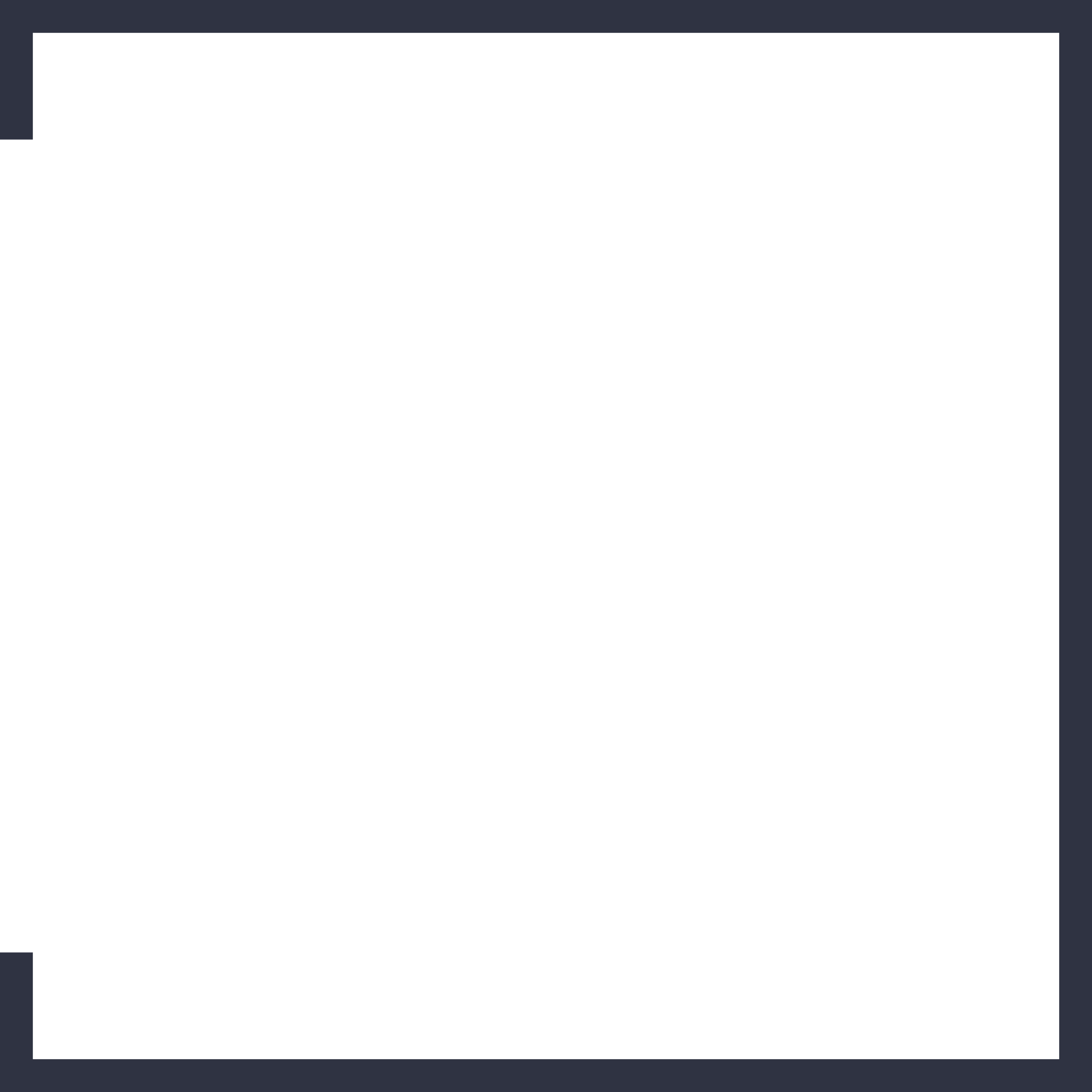 2

































































+
التجارة الالكترونية تشمل
الإعلان عن المنتجات والخدمات
تقديم المعلومات عن المنتجات والخدمات
خدمات ما بعد البيع
التفاوض بين المزود والمستهلك بغرض ابرام الصفقات
عقد الصفقات وابرام العقود
الوفاء بالالتزامات المالية
عمليات توزيع السلع وتسليمها واستلامها
3
Add a Footer
2

































































+
2

































































+
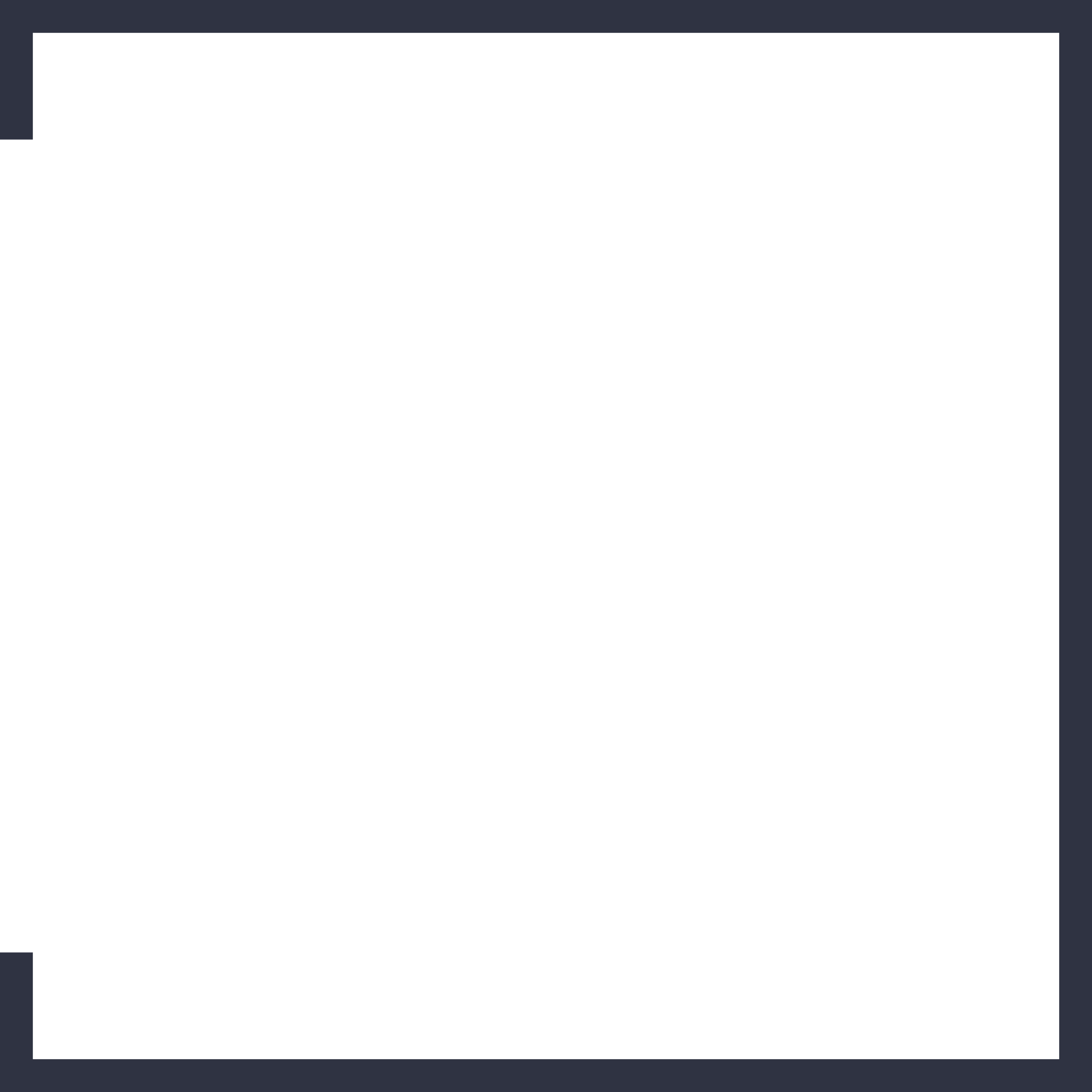 2

































































+
نشوء التجارة الالكترونية ومراحل تطورها
4
Add a Footer
المبحث الثاني
2

































































+
اشكال التجارة الالكترونية ومجالاتها
التجارة الالكترونية بين وحدة الاعمال والمستهلك، مثل: حجوزات الفنادق، تذاكر السفر

التجارة الالكترونية بين وحدات الاعمال و وحدات الاعمال الأخرى مثل :العمليات التجارية التي تتم بين التجار

التجارة الالكترونية بين وحدات الاعمال والحكومة مثل : دفع الزكاة ورسوم الجمارك

التجارة الالكترونية بين المستهلكين والحكومة مثل : سداد الفواتير المختلفة والتأمينات
5
Add a Footer
مجالات التجارة الالكترونية
2

































































+
قطاع الخدمات المصرفية والمالية 

 التجارة الدولية 

 قطاع النشر 

 قطاع التوزيع
6
2

































































+
2

































































+
THANK YOU
7